BIC EURONOVA
CLICK
TO VIEW
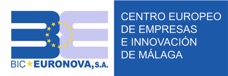 Company Name
BIC Euronova
Date of Interview
15/05/2021 via Face to Face Meeting
Contact Person
Angel Pozo Ballesteros, Consultant
Email
info@bic.es
BIC Euronova, the European Business and Innovation Center (CEEI) of Malaga, is a company formed by public and private capital, founded in 1991 on the initiative of the Commission of the European Communities, to support the creation of innovative SMEs, to promote the implementation of new innovative activities in existing SMEs and the Public Administrations.

Bic Euronova is a company formed by public and private entities, under the model of the European Commission for European Enterprise and Innovation, in order to promote the endogenous generation of wealth and employment in Andalusia, with professional and competitive advice to entrepreneurs for the creation of innovative SMEs, existing for the development of new activities and innovative public administrations.
The company is made up of 10 employees, although it currently has a daily flow of about 250 people, including employees of incubated companies, training courses taught in the building, as well as external users of the cafeteria.

BIC Euronova has been supporting sustainable policies and actions since its creation, adjusting to the model that suited each period of time. It has involved all incubated companies, imposing energy and environmental sustainability standards and policies, training employees of both BIC and incubated companies, and adapting the facilities to the required sustainable needs.
1
ORGANISATION PROFILE
HOW MANY STAFF IS DIRECTLY EMPLOYED BY THE ORGANISATION?
IN ADDITION TO STAFF  PRE COVID, HOW MANY PEOPLE ACCESS THE BUILDING  ? (eg tenants, students, members of the public etc)
180
MORE THAN                       PEOPLE DAILY
10 EMPLOYEES
HOW LONG HAS THE ORGANISATION BEEN DRIVING A GREEN REVOLUTION/ INTRODUCED SDG POLICY’S   OR ACTIONS?
WITHIN  LAST 10 YEARS
WHAT SECTOR/S IS THE ORGANISATION ACTIVE IN?
HOW WOULD YOU DESCRIBE YOUR MAIN STAKEHOLDERS OR OCCUPANTS?
Local Enterprise
SME’s
GOOD PRACTICES
WHAT IS YOUR  VISION AND STRATEGY  RELATED TO SUSTAINABLE DEVELOPMENT/CLIMATE ACTIONS?
All infrastructures and buildings in the business world operate under a management system that produces a continuous waste of energy. Therefore, at BIC Euronova we are committed to the environment and we want to be a participant and an example of an evolution towards a more technological and sustainable system. Our strategy is composed of a series of actions to implement sustainable development. To achieve the transformation of the entire current business infrastructure towards a more sustainable and environmentally friendly one, it is necessary to act in all areas. Our line of action must range from employee training and awareness to the final implementation of these actions, including the adaptation of buildings and the creation of a sustainable ecosystem. In this way, we will be able to ensure a sustainable business space for the future.
2
GOOD PRACTICES
WHAT ACTIONS DID YOU TAKE?
Sustainable infrastructures: 
Regeneration. Changes to the roof of the building through the installation of photovoltaic panels. The aim is to be as self-sufficient as possible, energetically speaking. 
Sharing. Through the common use of resources, spaces and building furnishings, achieve energy savings and lengthen the life of the building's fixed assets.
Loop. Reuse of materials and furniture from companies that have been installed, thus reducing the impact caused by this type of waste. 

Energy and resource efficiency: 
Change of LED lighting fixtures. 
Change of air conditioning equipment.  Installation of solar panels in meeting rooms. 

Sustainable ecosystems and collective action: 
Installation of renewable energy sources for self-consumption, such as photovoltaic and solar thermal panels or small wind turbines. - Installation of new faucets for greater water savings.
Installation of electric gas stations and availability of electric cars through car sharing to encourage their use.
Placement of new recycling containers for electronic devices. 

Digital technology for sustainable business centres: 
Alternation in workstations, causing a considerable decrease in energy and resources consumed. 
Digital meetings to reduce energy consumption in those rooms where they were previously held, as well as fuel consumption in case of having to travel.
 Fully digital storage of documentation, which implies a reduction in paper expenses and waste generation.  

Sustainable futures for business centres: 
 Elimination of individual workspaces to encourage greater use of furniture and resources.
Virtual incubation service, allowing companies to take advantage of our services without the use of a physical space. 
Continuous employee training for a better use of all the building's resources.
WHICH PARTNERS AND STAKEHOLDERS  WERE INVOLVED?
The European Business Network (EBN) and the National Association of Spanish BICs (ANCES) have provided us with important support thanks to their experience. Thanks to these networks we are in contact with other CEEIs that had already undertaken actions of this type or are currently carrying out this type of changes. This has helped us to have a guide or reference as to the path to follow, in addition to the importance of being able to get professional and experienced answers or suggestions when any doubt or problem arises in the process.  The great involvement and commitment of all the building staff has been fundamental in making these changes. 
The flexibility and ease shown by the suppliers of equipment and necessary material has been essential for the implementation of these practices.
3
GOOD PRACTICES
DID YOU RECEIVE ANY KIND OF TRAINING OR SUPPORT REGARDING YOUR ACTIONS?
Talks and seminars on the correct use of resources and energy to avoid waste and use them as efficiently as possible. Training on the new systems and technologies installed in the building to learn about their operation and utilities. This training has been carried out for both office employees and maintenance managers, with the training of the latter being the most important. They have had to receive specific training for the correct care of these new systems. Awareness of the important impact on the ecosystem, both of the good use of resources and their misuse
WHICH RESULTS DID YOU ACHIEVE ALREADY?
Through regeneration, we have achieved a 48% saving in energy consumption. Through the loop and sharing, we managed to extend the life of the furniture and workspaces, thus also reducing the generation of waste from them. 
With the changes to LED lighting fixtures we achieve up to 90% savings, in addition to facilitating the cooling of workspaces. With the new air conditioning equipment and the installation of solar panels, we have achieved greater energy savings and eliminated the consumption of fossil fuels. 
Reduced water losses by 70% thanks to the installation of new faucets. With the installation of electric gas stations and electric car sharing, we will contribute to reducing CO2 emissions. Reduction of the polluting impact of the high generation of electronic waste. 
Reduced energy and resource consumption thanks to the alternation of workstations and the holding of virtual meetings. Reduction of paper expenses by 90% with the digitalization of documents. 
Co-working and virtual incubation services reduce the number of offices and the use of resources and furniture and, therefore, the generation of waste.
WHAT ARE YOUR FUTURE PLANS AND NEXT STEPS?
At BIC Euronova we want to continue with our commitment to the environment by being a technological, innovative and sustainable reference. We seek to implement the aforementioned services and systems in the entire building and spaces where they can be applied. In addition, we are in a constant search for new practices that are being carried out in the most cutting-edge places on the planet in terms of technology and innovation. Our idea is to show the satisfactory results of the implemented actions and to be able to serve as a reference for other companies or business centres. We want to be part of the evolution of infrastructure and business techniques towards a completely sustainable and technological future.
4
RECOMMENDATIONS
WHAT ARE YOUR MOST IMPORTANT TIPS & ADVICE TO GIVE TO OTHER ORGANISATIONS TO IMPLEMENT SDG WITHIN THEIR BUSINESS?
WHAT KIND OF HELP AND TOOLS DO YOU NEED TO REALISE YOUR FUTURE GOALS?
A properly trained and aware staff regarding the use and implementation of new elements and more sustainable services. 
The awareness of the rest of the companies about the importance of the change in their infrastructures and services towards sustainability. 
The support of local and regional public administrations is essential
Awareness of society in general, not only of employees, since this would facilitate the implementation of these changes.
Conduct a comprehensive analysis of your infrastructure and services to be certain of what changes can be made and where the greatest savings can be achieved. 
A complete training of your employees to know the operation and the different practices. 
 To have a good relationship with its service and material suppliers in order to carry out this technological and sustainable transformation in the most efficient way possible. 
 To have total confidence in these advances, even if in the first years they do not get a return on their investment,
WHAT SUSTAINABLE GOALS WOULD YOU LIKE TO IMPLEMENT IN THE FUTURE?
01
Sustainable Infrastructure/Buildings – SDG11 Sustainable cities and Communities and SDG13 Climate action:
Next 6 months
Energy and Resource Efficiency – SDG 7 Affordable and clean energy and SDG12 Responsible consumption and production:
02
Next 12 months
Sustainable Eco-systems and Collective Action – SDG4 Quality Education, SDG12 Responsible consumption and production and SDG17 Partnership for the Goals:
03
Next 6 months
Next 12 months
Digital Technology for Sustainable Enterprise Centres – SDG8 Decent work and Economic Growth and SDG13 Climate action:
04
Next 2 years
05
Sustainable Futures for Enterprise Centres – SDG 9 -Industrial innovation & infrastructure and SDG17 Partnership for the Goals: